House Bill 338Mental Health Awareness and Community Violence Protection Act
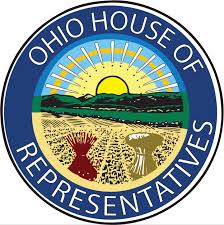 Sponsor Testimony 
State Representative Dave Greenspan
1
Purpose:
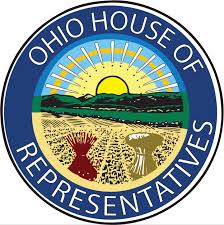 This bill seeks to :

Identify those in need of mental health treatment and services who may harm themselves or others
Protect our communities from acts of violence 
Establish a due process protocol in dealing with mental health and deadly weapons 
Create a standard protocol in addressing Mental Health and Deadly Weapons
Mental Health Awareness and Community Violence Protection Act
2
Key Definitions:
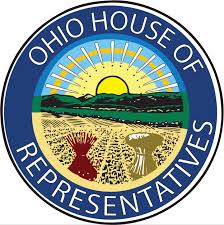 Court means a probate court in each county… unless the reference expressly refers to a court other than a 			probate court (Lines 1410-1413)

Deadly Weapon …same meaning as in section 2923.11 of the Revised Code (Lines 1414-1415)

Nonexempt Deadly Weapon  - means any deadly weapon, other than a motor vehicle or equipment that the court 		issuing a potential risk protection order after a hearing has exempted from the order… (Lines 1428-1432)

Mental Illness and mentally ill person subject to court order have the same meaning as in section 5122.01 of the 		Revised Code (Lines 1423-1425)

Respondent means a person who is identified in a petition for a potential risk protection order filed …as the person 	with respect to whom the potential risk protection order will apply if the order is issued.  (Lines 1436-1440)

Potential Risk Protection Order … order temporarily enjoining the respondent from having in the respondent’s 	possession, custody, or control any deadly weapon. (Lines 1605-1607)
Mental Health Awareness and Community Violence Protection Act
3
How Does the Bill Work?
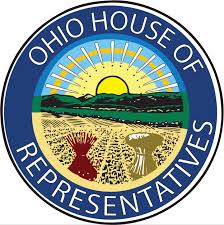 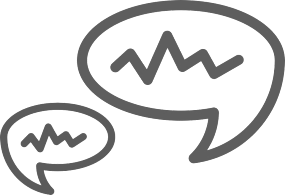 Two people are talking and one is concerned and has questions about comments made by the other regarding the person harming themselves or others.
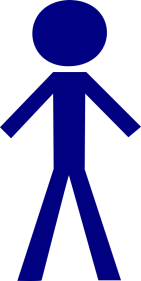 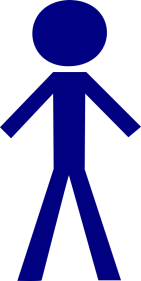 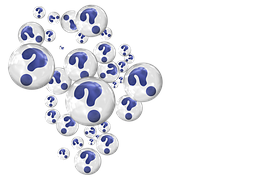 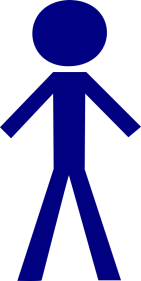 Mental Health Awareness and Community Violence Protection Act
4
How Does the Bill Work?
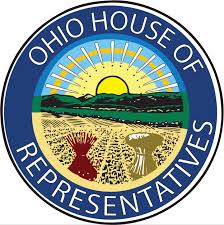 “…Person may present information to a law enforcement officer that asserts that the person has reasonable cause to believe that  another person presents a significant risk…”  (Lines 1501-1503)
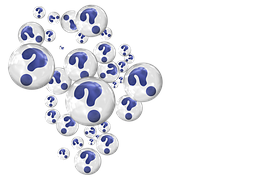 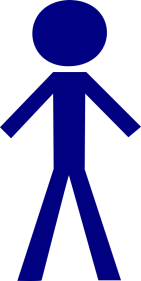 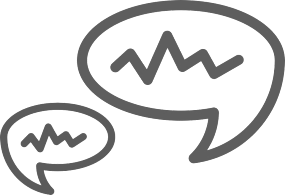 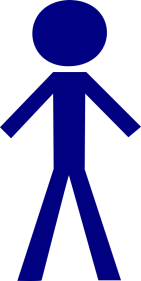 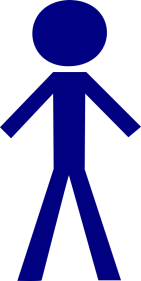 Mental Health Awareness and Community Violence Protection Act
5
How Does the Bill Work?
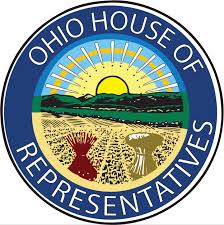 “…If a person presents information of that nature to a law enforcement officer with respect to another person, or if a law enforcement officer otherwise has reasonable cause to believe that a person presents a significant risk …the officer may interview the subject person…”  (Lines 1505-1510)
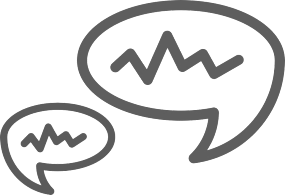 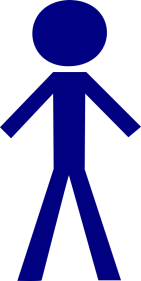 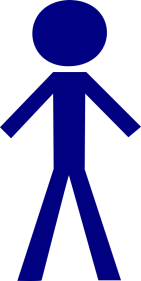 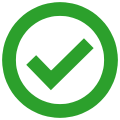 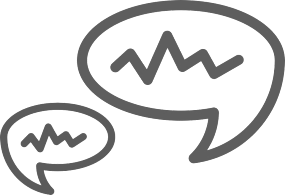 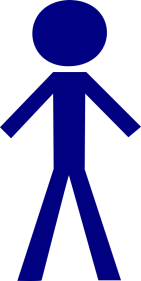 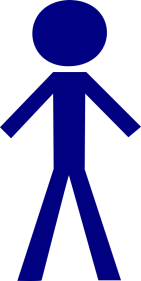 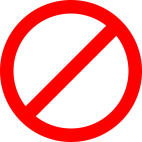 Mental Health Awareness and Community Violence Protection Act
6
How Does the Bill Work?
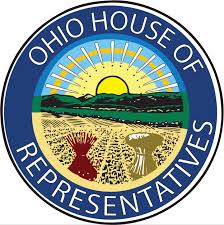 Upon completion of an interview… the officer shall do one of the following:

	a. 	“If the officer has reason to believe that the person is a mentally ill 			person subject to court order and represents a substantial risk of 			physical hare to self or others if allowed to remain at liberty pending 		examination, the officer may take the person into custody… ”  

	b.	“If the officer does not have reason to believe that the person is a 			mentally ill person … but the officer has reasonable cause to believe 			that the person has possession, custody, or control of one or more 			deadly weapons and that it might be appropriate for the person to be 		subject to a potential risk protection order, the officers reasonable 			cause to believe those fact constitutes a public safety emergency.”       			(Lines 1511-1536)

(Continued)
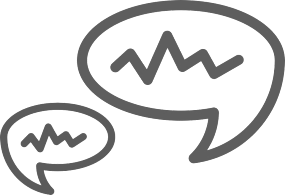 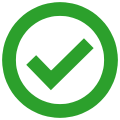 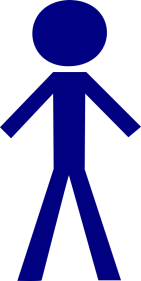 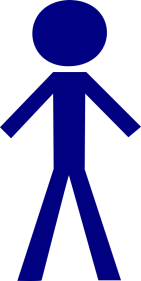 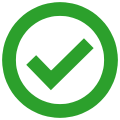 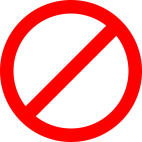 Mental Health Awareness and Community Violence Protection Act
7
How Does the Bill Work?
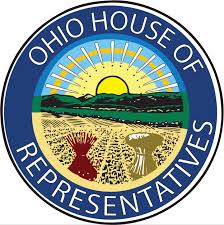 The officer has a questions whether the person has a mental illness. 

	“…the officer shall immediately contact a mental health professional, consult 	with the mental health professional, and have the mental health professional interview the person and conduct an preliminary evaluation of the person…

The officer shall remain with the person from the conclusion of the officer’s interview with the person until the conclusion of the mental health professional’s interview with, and preliminary evaluation of, the person”  (Lines 1538-1549)

“The mental health professional shall make a decision…not later than twenty-four hours after being contacted by the law enforcement officer…” (Lines 1556-1559)
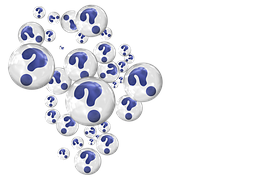 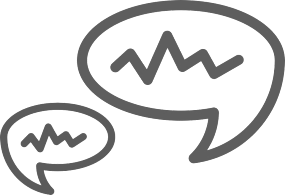 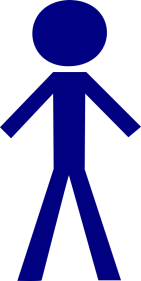 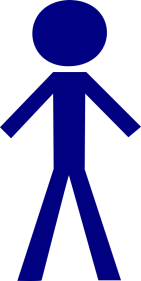 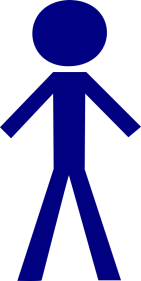 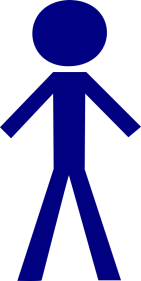 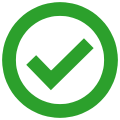 Mental Health Awareness and Community Violence Protection Act
8
How Does the Bill Work?
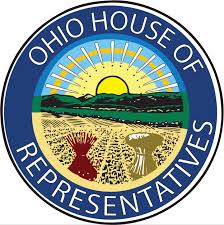 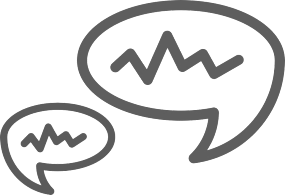 “If the mental health professional and officer have reason to believe that the person is a mentally ill person… and represents a substantial risk of physical harm to self or others if allowed to remain at liberty… the officer may take the person into custody and transport the person to a hospital…” (Lines 1564-1570)
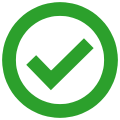 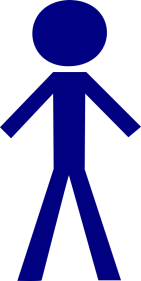 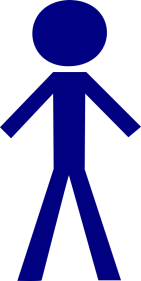 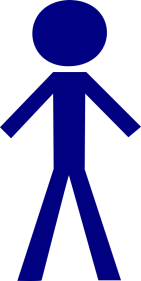 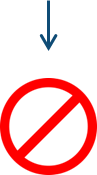 “If the mental health professional and officer do not have reason to believe that the person is a mentally ill person… the person shall be released and the officer shall take no further action.” (Lines 1578-1583)
Mental Health Awareness and Community Violence Protection Act
9
How Does the Bill Work?
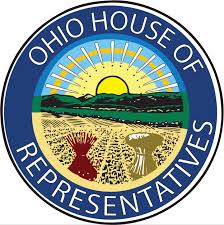 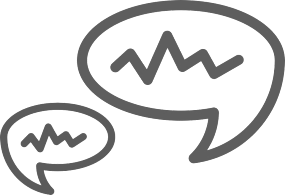 “If the mental health professional and officer has reason to believe that the person is a mentally ill person subject to court order and represents a substantial risk of physical hare to self or others if allowed to remain at liberty pending	examination, the officer may take the person into custody and transport the person to a hospital… ” (Lines 1564-1570)
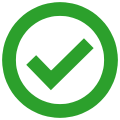 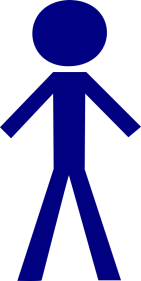 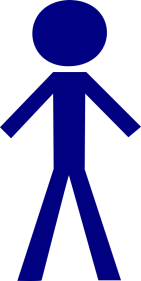 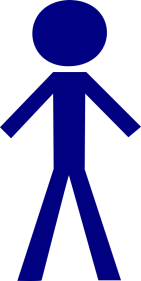 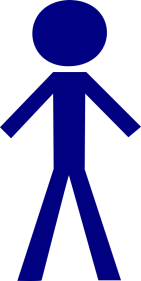 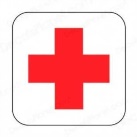 Petition Pending….  

If the officer intends to file a petition the person,  shall be confined - “in no case shall the person be confined due to the pendency of the petition for more than seventy-two hours after the petition is filed.”
(Lines 1490-1492)
“If the mental health professional and officer do not have reason to believe that the person is a mentally ill person… the person shall be released and the officer shall take no further action.” (Lines 1578-1583)
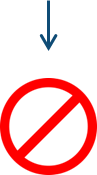 Mental Health Awareness and Community Violence Protection Act
10
How Does the Bill Work?
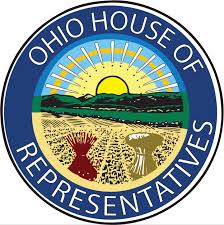 “…a law enforcement officer may file a petition in the probate court of the county in which the respondent resides, or in the probate court of a county in which a respondent engaged in an activity or make statements what were the basis of the law enforcement officer determining that the petition should be filed.… ” (Lines 1599-1604)
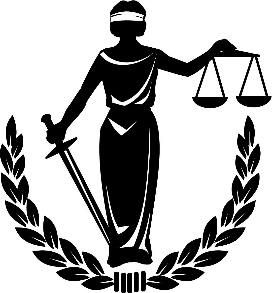 Burden of Proof

“In any proceeding before the court in which the petitioner is seeking a potential risk protection order or an extension of an existing potential risk protection order, the petitioner has the burden of proof ” (Lines 1656-1659)
“A petition for a potential risk protection order ... shall be supported by a written affidavit signed by the petitioner under oath, an oral statement give by the petitioner under oath, or any other admissible evidence.… ” (Lines 1643-1647)
Timeliness of Court Hearing

“…the court shall set a date for a hearing on the petition that is not later than three days after the day on which the petition is filed. ” (Lines 1664-1667)
Mental Health Awareness and Community Violence Protection Act
11
How Does the Bill Work?
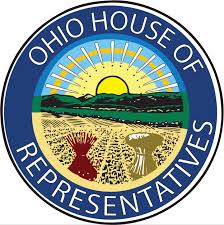 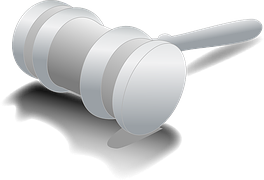 “At the hearing for a potential risk protection order…the petitioner must prove, by proof beyond a reasonable doubt, that the respondent presents a significant risk of committing suicide, committing another form of serious self harm less that death, or causing physical injury to another person in the near future.… ” (Lines 1717-1723)
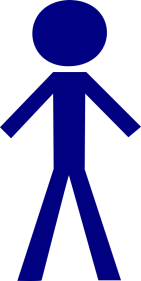 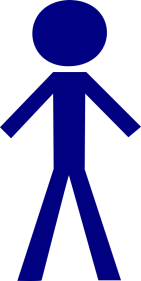 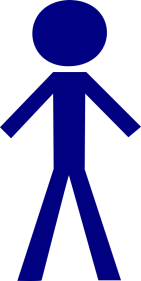 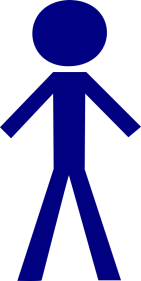 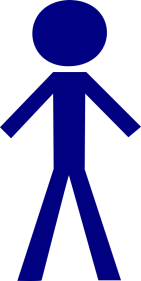 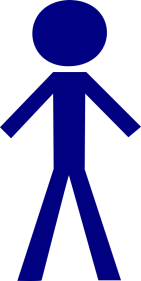 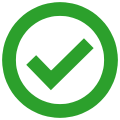 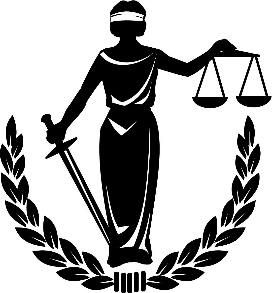 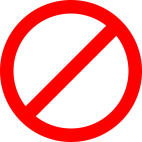 “If the court at the hearing finds that the petitioner has so proved, the court may issue a potential risk protection order.  Absent such finding, the court shall not issue a potential risk protection order.” (Lines 1726-1729)
Mental Health Awareness and Community Violence Protection Act
12
How Does the Bill Work?
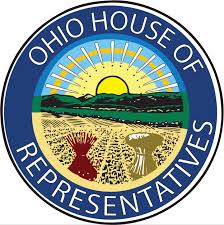 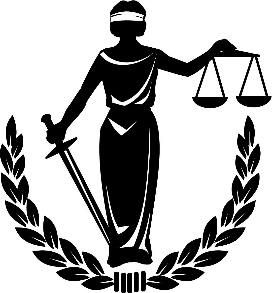 Potential Risk Protection Order Issued
Exception to the Exemption

“A court shall not exempt any motor vehicle or equipment from a potential reis protection order under authority of this… if the petitioner or a prosecutor proves to the court that the motor vehicle or equipment is need as evidence in any pending or contemplated criminal action or proceeding.” (Lines 1754-1758)
Exempt from the Order 

“At the hearing for a potential risk protection order … any family or household member of the respondent to business partner or associate of the respondent may request an exemption from the order  of a motor vehicle or equipment that is needed by the family or household member, partner or associate and present evidence as to the need...  If the court … finds that the family or household member, partner or associate needs the motor vehicle or equipment…the court may exempt the motor vehicle or equipment from the order… ” (Lines 1730-1741)
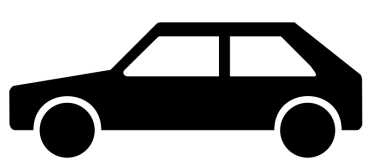 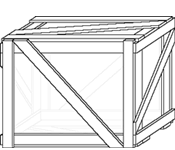 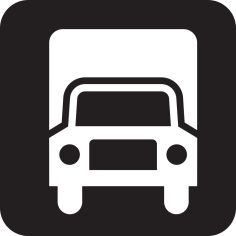 Mental Health Awareness and Community Violence Protection Act
13
How Does the Bill Work?
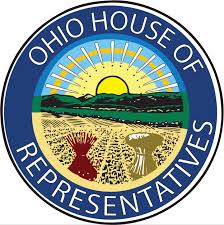 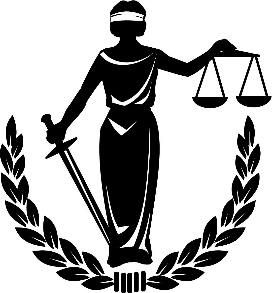 Potential Risk Protection Order Issued
Duration of the Order

“A potential risk protection order issued by a court…shall be for a period of one hundred eighty days beginning the date of the issuance of the order, subject to termination….” (Lines 1985-1988)

“…the court shall grant the petitioner’s motion and the court shall extend the current potential risk protection order for an additional period of not longer than one hundred eighty days …(Lines 2139-2144)
“…the court that issued the order immediately shall issue a warrant to a law enforcement officer commanding the officer to search for and retrieve all non-exempt deadly weapons in the possession or control of the respondent… ” (Lines 1911-1917)

“If a court that otherwise is required to issue a warrant… determines that the respondent is in custody or that the respondent ‘s deadly weapons already have been surrendered to and are in the possession of a law enforcement agency, the court may decide to delay the issuance of the warrant pending the respondents release or the return of the deadly weapons to the respondent.” (Lines 1929-1935)
Mental Health Awareness and Community Violence Protection Act
14
How Does the Bill Work?
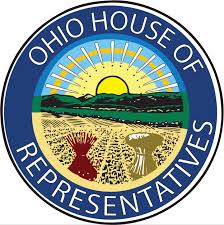 Mental Health Treatment and/or Legal Proceeding Continue
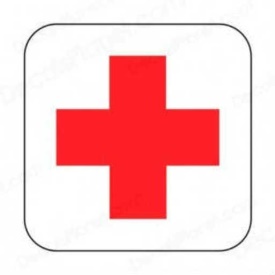 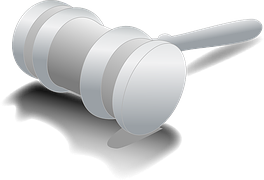 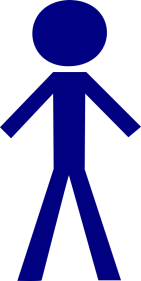 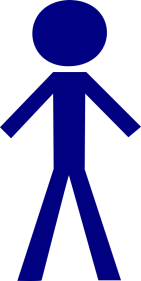 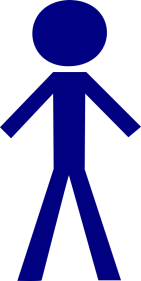 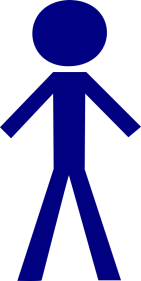 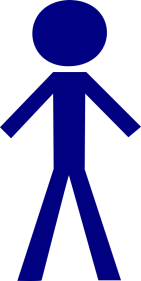 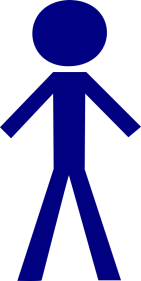 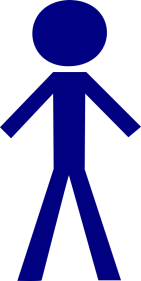 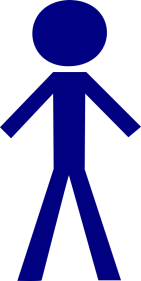 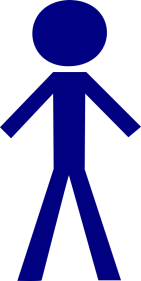 Mental Health Awareness and Community Violence Protection Act
15
Important Information
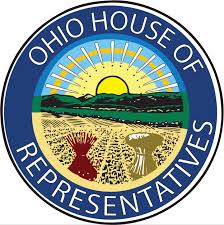 No Deadly Weapon(s) is/are Taken into Possession of Law Enforcement without an Order Issued by a Court with the Respondent Present with an Attorney

“When a person taken into custody….for transport or transfer to a hospital… the law enforcement officer who takes the person into custody shall not take custody or possession of any deadly weapons present when the person is taken into custody… ” (Lines 2966-2971)
Mental Health Awareness and Community Violence Protection Act
16
Questions
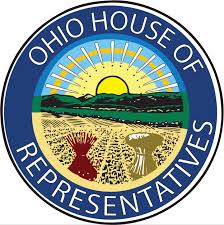 Mental Health Awareness and Community Violence Protection Act
17